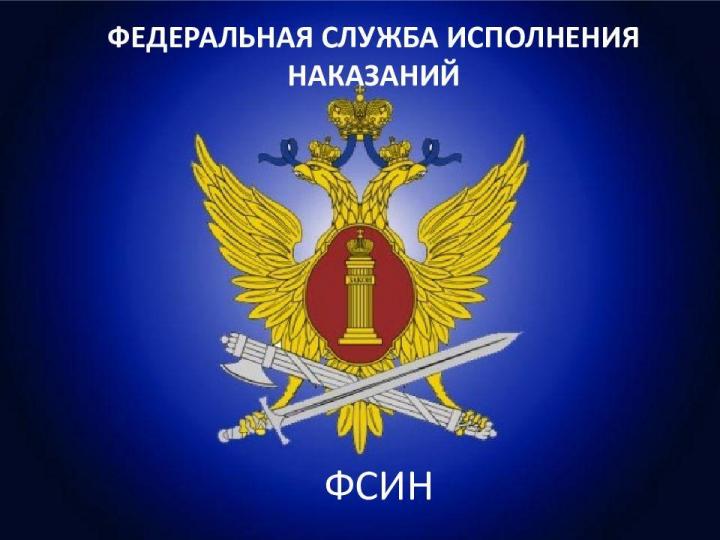 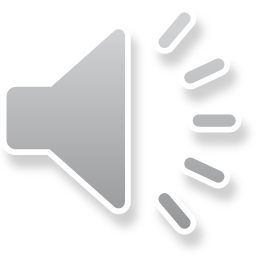 СИСТЕМА ПРОФЕССИОНАЛЬНОГО ОБРАЗОВАНИЯ ФСИН РОССИИ
Подготовка кадров для учреждений и органов УИС осуществляется в образовательных и научных организациях, подведомственных ФСИН России. В систему ведомственного профессионального образования входят 7 образовательных организаций высшего образования. Образовательные организации реализуют широкий спектр образовательных программ в области юриспруденции, психологии, экономики, информационной безопасности, информационных и телекоммуникационных систем, кинологии по всем уровням высшего образования (программам бакалавриата, специалитета, магистратуры, адъюнктуры).
В образовательные организации высшего образования ФСИН России для обучения на бюджетных местах принимаются только граждане Российской Федерации. С момента зачисления в образовательную организацию на обучающихся распространяются все социальные гарантия, предоставляемые нормативными правовыми актами сотрудникам УИС.Денежное довольствие курсанта 1 курса составляет более 10000 руб., курсанты обеспечиваются форменным обмундированием, 3-х разовым горячим питанием, общежитием в распоряжении вуза. Повседневная жизнь обучающихся заполнена огромным количеством разноплановых мероприятий: от экскурсий до масштабных концертов.
 В образовательных организациях ФСИН России созданы благоприятные условия для реализации обучающимися своих научных и творческих инициатив, достижения высоких спортивных результатов. Курсанты ежегодно становятся стипендиатами именных стипендий Президента РФ, Правительства РФ, Минюста России, губернаторов субъектов РФ, принимают участие в большом количестве торжественных мероприятий и конкурсов международного и всероссийского уровней (высшая лига международного союза КВН, «Виват, офицеры»). Каждый вуз ФСИН России имеет спортивные школы, воспитанники которых становятся не только просто мастерами спорта, но и призерами Универсиад и Олимпиад.
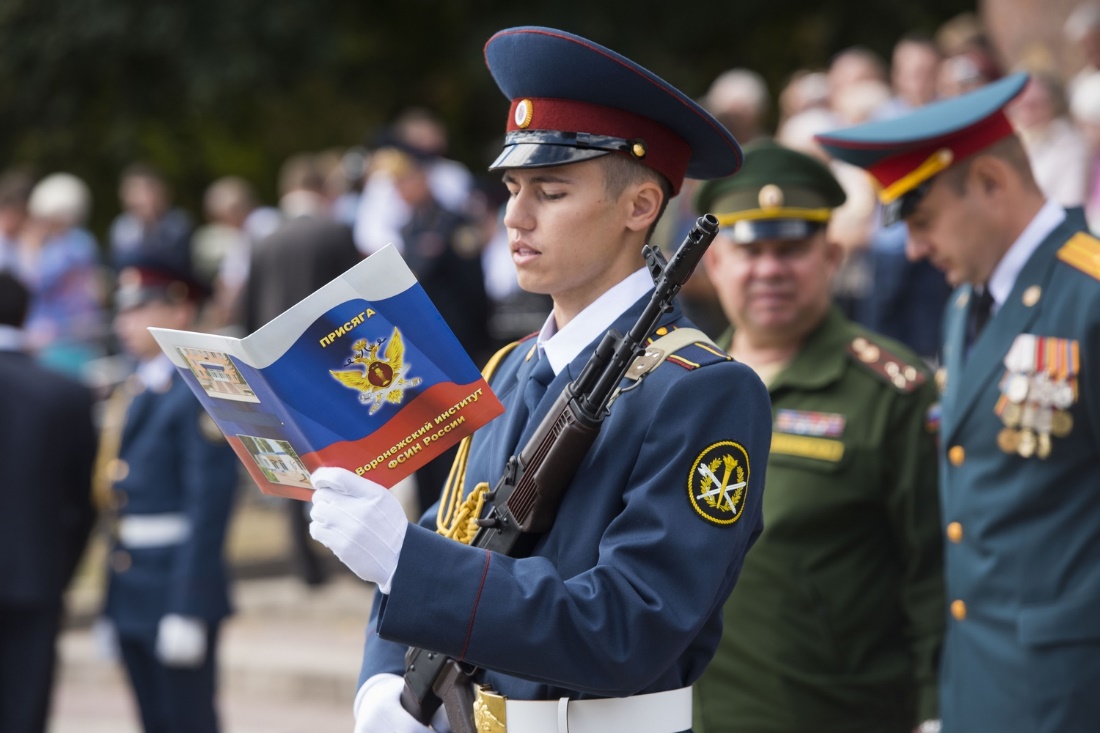 Организации высшего образования ФСИН России:
Санкт-Петербургский университет Федеральной службы исполнения наказаний 
Наименование: Федеральное казенное образовательное учреждение высшего образования «Санкт-Петербургский университет Федеральной службы исполнения наказаний».
Сокращенное наименование: Университет ФСИН России.
Дата создания: 17 апреля 2020 г.
Почтовый адрес: 196602, г. Санкт-Петербург, г. Пушкин, ул. Саперная, д. 34.Официальный сайт: http://spbu.fsin.gov.ru/

Академия ФСИН России
Наименование: Федеральное казенное образовательное учреждение высшего образования «Академия права и управления Федеральной службы исполнения наказаний».
Сокращенное наименование: Академия ФСИН России.
Дата создания:1 ноября 1934 г.
Почтовый адрес: 390000, г. Рязань, ул. Сенная, д.1.
Официальный сайт: http://www.apu.fsin.gov.ru/
Псковский филиал Академии ФСИН России
Наименование: Псковский филиал федерального казенного образовательного учреждения высшего образования «Академия права и управления Федеральной службы исполнения наказаний».
Сокращенное наименование: Псковский филиал Академии ФСИН России.
Дата создания: 22 ноября 2013 г.
Почтовый адрес: 180014, г. Псков, Зональное шоссе, д. 28.
Официальный сайт: http://pui.fsin.gov.ru/
Владимирский юридический институт ФСИН России
Наименование: Федеральное казенное образовательное учреждение высшего образования «Владимирский юридический институт Федеральной службы исполнения наказаний».
Сокращенное наименование: ВЮИ ФСИН России.
Дата создания: 31 июля 1943 г.
Почтовый адрес: 600020, г. Владимир, ул. Большая Нижегородская, д.67 «е».
Официальный сайт: http://vui.fsin.gov.ru/
Вологодский институт права и экономики ФСИН России

Наименование: Федеральное казенное образовательное учреждение высшего образования «Вологодский институт права и экономики Федеральной службы исполнения наказаний».
Сокращенное наименование: ВИПЭ ФСИН России.
Дата создания: 5 марта 1979 г.
Почтовый адрес: 160002 г. Вологда, ул. Щетинина, д. 2.
Официальный сайт: vipe.fsin.gov.ru
Вологодский институт права и экономики ФСИН России создан 5 мая 1979 года. Накопленный опыт и традиции, высокая квалификация профессорско-преподавательского состава, развитая материально-техническая база позволяют институту реализовывать образовательные программы высшего образования юридического и психологического профиля для воспитательных и психологических служб учреждений и органов УИС. В институте обучается более 1800 курсантов, слушателей, студентов, адъюнктов
В структуру института входят 5 факультетов: юридический, психологический, инженерно-экономический, факультет внебюджетного образования, факультет повышения квалификации
Воронежский институт ФСИН России
 Наименование: Федеральное казенное образовательное учреждение высшего образования «Воронежский институт Федеральной службы исполнения наказаний».
Сокращенное наименование: ФКОУ ВО Воронежский институт ФСИН России.
Дата создания: 25 декабря 2006 г.
Почтовый адрес: 394076, г. Воронеж, ул. Иркутская, д. 1а.
Официальный сайт: http://vi.fsin.gov.ru/
Адрес электронной почты: vifsin@36.fsin.gov.ru
Кузбасский институт ФСИН России
Наименование: Федеральное казенное образовательное учреждение высшего образования Кузбасский институт Федеральной службы исполнения наказаний.
Сокращенное наименование: ФКОУ ВО Кузбасский институт ФСИН России.
Дата создания: 25 декабря 2006 года.
Почтовый адрес: 654066, г. Новокузнецк Кемеровской области, Октябрьский проспект, д. 49.
Официальный сайт: http://ki.fsin.gov.ru
Пермский институт ФСИН России
Наименование: Федеральное казенное образовательное учреждение высшего образования «Пермский институт Федеральной службы исполнения наказаний».
Сокращенное наименование: ФКОУ ВО Пермский институт ФСИН России.
Дата создания: 5 ноября 2008 г.
Почтовый адрес: 614012, г. Пермь, ул. Карпинского, д. 125.
Официальный сайт: http://pi.fsin.gov.ru/
Пермский институт ФСИН России ведет свою историю с 2000 года. Накопленный опыт и традиции, высокая квалификация профессорско-преподавательского состава, развитая материально-техническая база позволяют осуществлять подготовку специалистов для служб охраны, конвоирования и надзора. Особой гордостью института является возможность осуществлять обучение по направлению подготовки Зоотехния, обеспечивая, тем самым, подготовку кадров для кинологических подразделений ФСИН России и ветеринарных служб.
Самарский юридический институт ФСИН России
Наименование: Федеральное казенное образовательное учреждение высшего образования "Самарский юридический институт Федеральной службы исполнения наказаний".
Сокращенное наименование: ФКОУ ВО СЮИ ФСИН России.
Дата создания: 1 июня 1994 г.
Почтовый адрес: 443022, г. Самара, ул. Рыльская - 24 В;
Официальный сайт: http://www.sui.fsin.gov.ru
Преимущества обучения в образовательных организациях ФСИН России

- курсанты институтов состоят на полном государственном обеспечении, пользуются льготами, предусмотренными для сотрудников уголовно-исполнительной системы ФСИН России;.
- cрок обучения засчитывается в стаж службы;
- бесплатное питание, проживание, обмундирование;
- стипендия от 13 до 20 тысяч рублей в месяц;
- раз в год оплата проезда к месту проведения отпуска и обратно;
- гарантировано трудоустройство и стабильное денежное содержание по окончании учебы;
- выпускникам присваивается специальное звание «лейтенант внутренней службы»;
- после окончания образовательного учреждения ФСИН России молодому специалисту выплачивается единовременное пособие на обзаведение имуществом первой необходимости; - после 10 лет службы наступает право на предоставление единовременной социальной выплаты для приобретения или строительства жилого поме
- после 10 лет службы наступает право на предоставление единовременной социальной выплаты для приобретения или строительства жилого помещения, в случае, если сотрудник  будет признан нуждающимсяв улучшении жилищных условий.
 Внимание родителям будущих курсантов! Ваши дети будут находиться под бдительным контролем со стороны преподавателей вузов. Их приучат к распорядку дня, дисциплине, ответственности, культуре поведения, этикету.
Существуют ограничения в приеме на учебу в учебные заведения ФСИН России:
- признан не годным по состоянию здоровья. (Лица, у которых в удостоверении гражданина, подлежащего призыву на военную службу, стоит отметка «ограниченно годен к военной службе», будут не рекомендованы к поступлению в учебные заведения); 
- характеризуется отрицательно по месту учебы и жительства; 
- имел или имеет судимость;
- не имеет соответствующего образования (среднего/полного/общего, среднего профессионального);
- не выполнил нормативы по физической подготовке.
АЛГОРИТМ ДЕЙСТВИЙ АБИТУРИЕНТА
1. Внимательно изучить официальные сайты образовательных организаций (раздел «Абитуриенту» или «Информация для поступающих»). Определить приоритетное направление подготовки (специальность) и образовательную организацию.
2. Обратиться в УФСИН России по Ивановской области, либо в ближайшее учреждение УИС Ивановской области в октябре-декабре, для получения «направления» на обучение.
3. В случае положительного решения руководителя УФСИН России по Ивановской области подать заявление на сдачу ЕГЭ.
4. На базе УФСИН России по Ивановской области:
пройти предварительную военно-врачебную экспертизу состояния здоровья и профессионально-психологический отбор, в том числе специальное психофизиологическое исследование с использованием полиграфа;
сдать нормативы по физической подготовке не ниже оценки «удовлетворительно».
5. Предоставить запрашиваемые отделом кадров документы для формирования личного дела.
6. Успешно сдать ЕГЭ с результатами не ниже установленных минимумов.
7. Прибыть в образовательную организацию в установленные сроки для регистрации, окончательного медицинского освидетельствования состояния здоровья и сдачи дополнительного вступительного испытания по профильному предмету. Абитуриенты, не имеющие результатов ЕГЭ, но имеющие право сдавать вступительные испытания по материалам вуза параллельно сдают указанные вступительные испытания по общеобразовательным предметам.
8. Ожидать решения приемной комиссии.
Внимание! Положительное решение приемной комиссии о зачислении возможно только при наличии оригинала документа об образовании.
Важно! Приказ о зачислении во всех вузах ФСИН России объявляется в конце июля. С 1 августа, зачисленные курсанты приступают к прохождению службы в УИС и обеспечиваются всеми видами довольствия в установленном порядке.
За информацией по вопросам поступления в ведомственные ВУЗы ФСИН России можно обратиться в ФКУ УИИ УФСИН России по Ивановской области по телефону (4932) 47-96-74 (Савельев Сергей Николаевич) или в Кинешемский межмуниципальный филиал ФКУ УИИ УФСИН России по Ивановской области 8(49331) 5-82-32 (Егорова Наталья Сергеевна).
Контактные телефоны: 42-81-38, 42-81-33, 42-81-34.
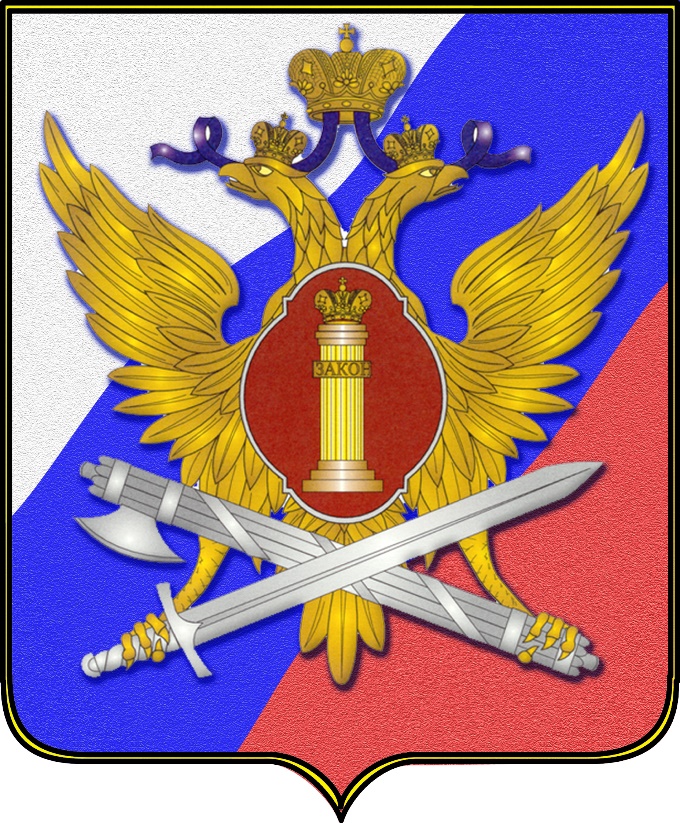